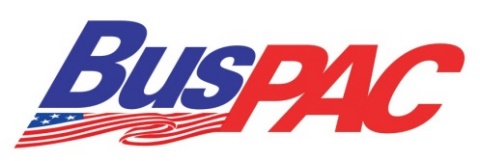 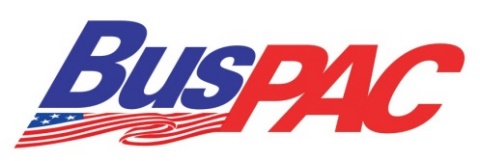 PAC Report
2024 Spring 
Board of Directors Meeting
Waldorf Astoria
Washington, D.C.  

May 7, 2024
1
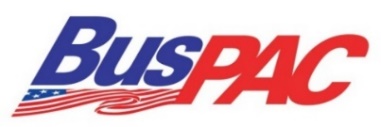 FUND BALANCE
Balance (03/31/2024)                            $352,612.002024 Income (contributions) 	     	   $ 38,650.00	Interest				   [$        3,840.00]2024 Expenditures   		                  $  5,500Administrative Fund: $1,736
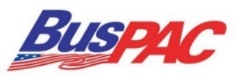 2
INCOME HISTORY
BusPAC Fundsf
March ‘24
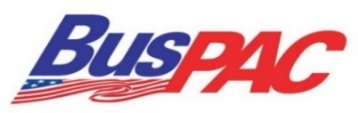 3
[Speaker Notes: As of the end of April]
2024 BUSPAC DISBURSEMENTS
2024
5 events for a total of $5,500
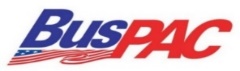 4
2024
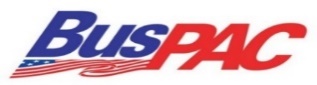 Update your BusPAC solicitation authorization

Make your 2024 contribution  
Election Year
Key issues
ABA stature
Maximizing Impact
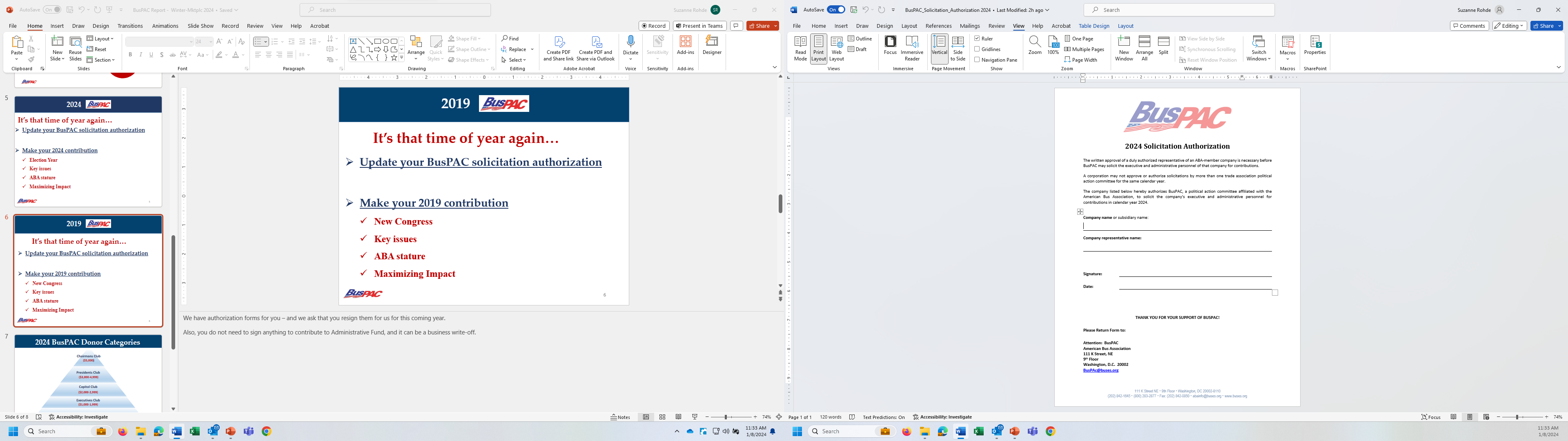 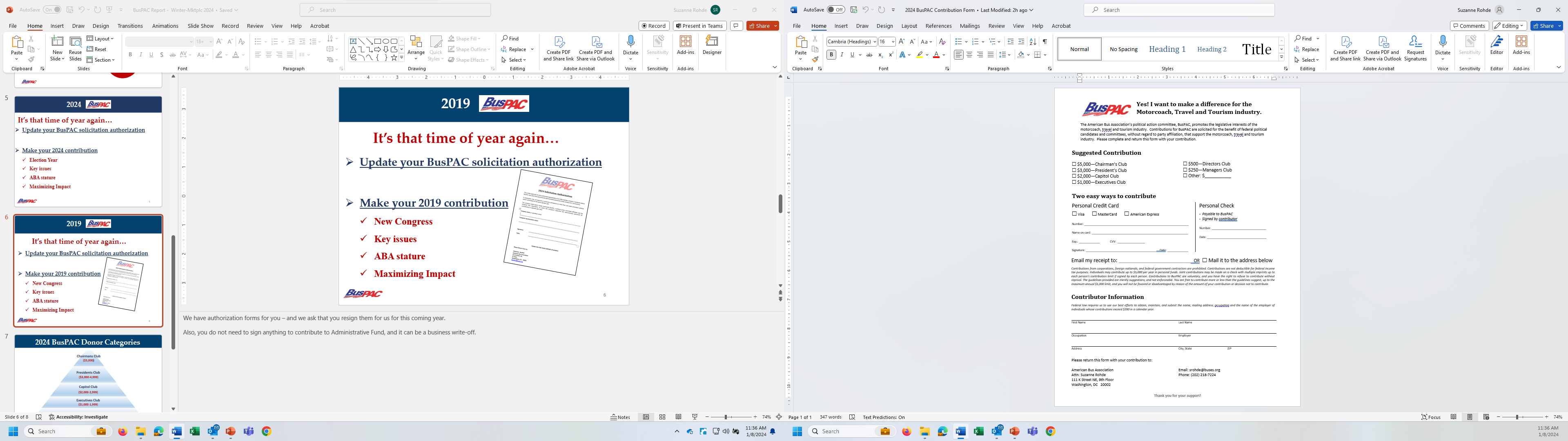 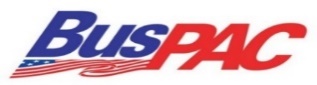 5
[Speaker Notes: Have just over ½ of the requisite solicitation authorizations in (21 out of 38) – I’ll be coming around, but if you already know you haven’t I have extras to complete.

Also have contribution forms, if interested.]
2024 BusPAC Donor Categories
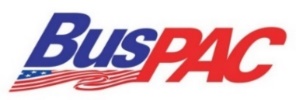 6
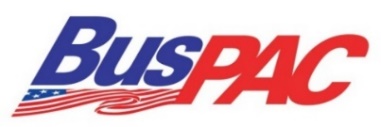 Questions?
THANK YOU
 For Supporting BusPAC!
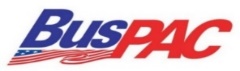 7